স্বাগতম
তথ্য ও যোগাযোগ প্রযুক্তি
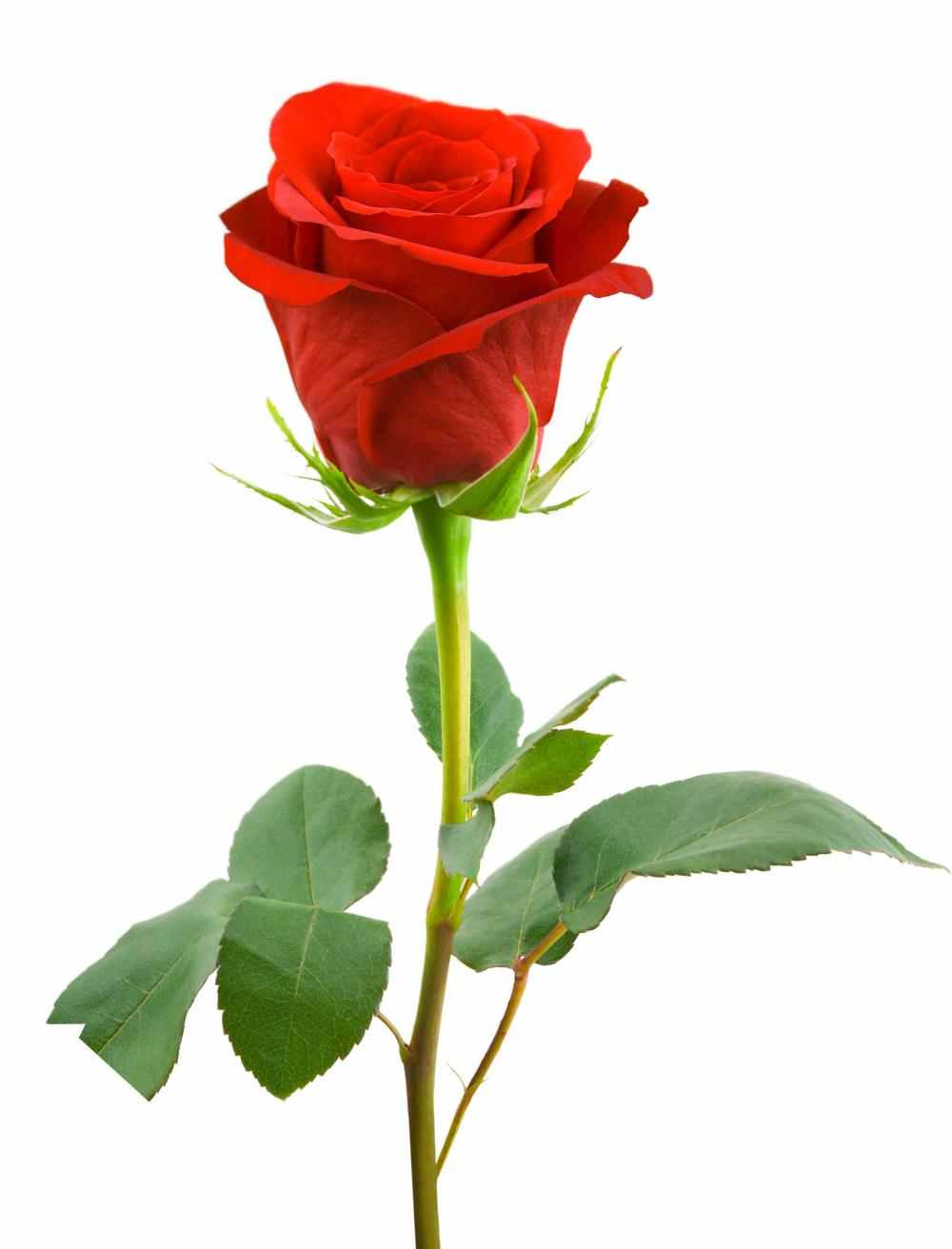 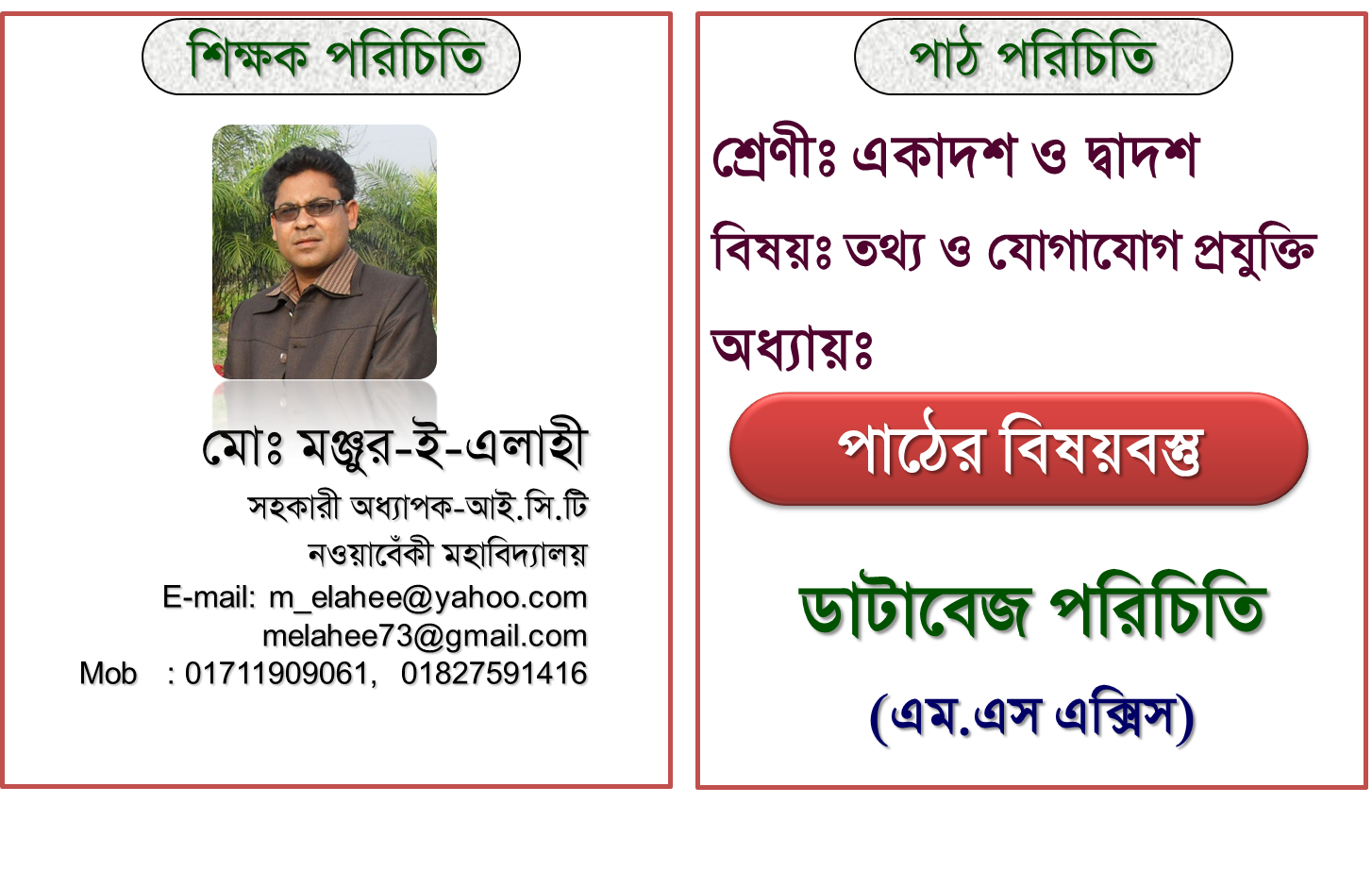 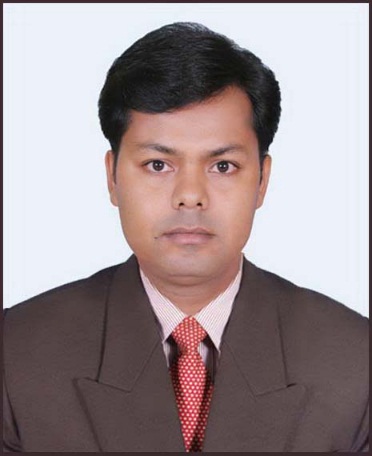 মোঃ মাইনুদ্দিন শাহ্‌ (রুবেল)
     সহকারী শিক্ষক (কম্পিউটার শিক্ষা)
 ফুলবন ফাযিল মাদ্রাসা সদর,দিনাজপুর।
      
           মোবাইল নং- ০১৭২৪-৬৭৮৩৬৫
E-mail: mainuddinshahrubelict42@gmail.com
পাঠ পরিচিতিঃ
শ্রেণিঃ একাদশ
বিষয়ঃ তথ্য ও যোগাযোগ প্রযুক্তি
অধ্যায়ঃ ১ম
সময়ঃ ৫০ মিনিট।
০৩। বিশগ্রামের ধার না বলতে ও লেখতে পারবেগ ।
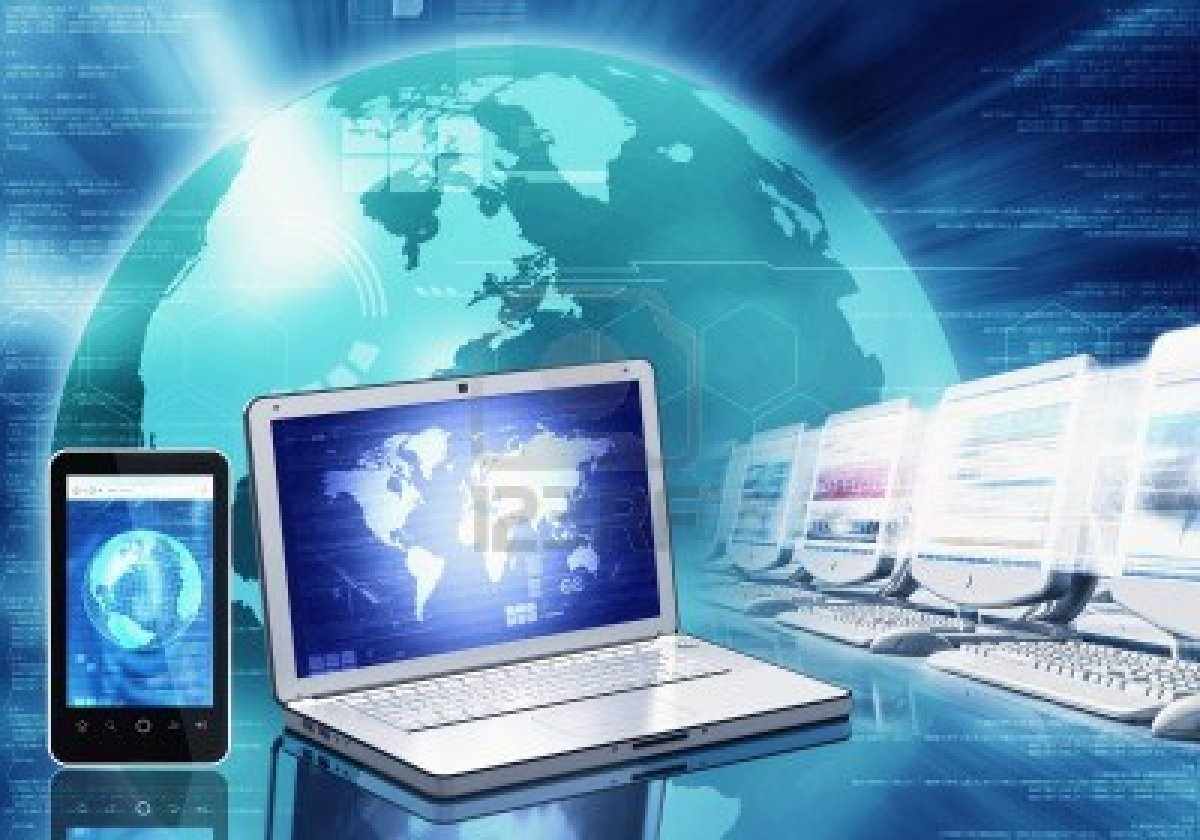 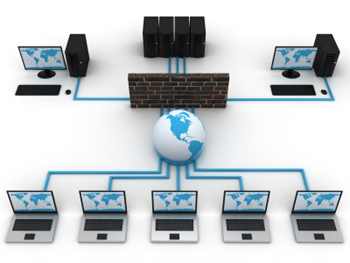 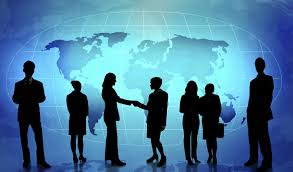 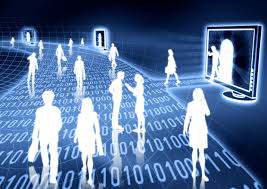 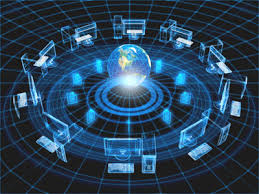 বিশ্বগ্রাম
(Global Village)
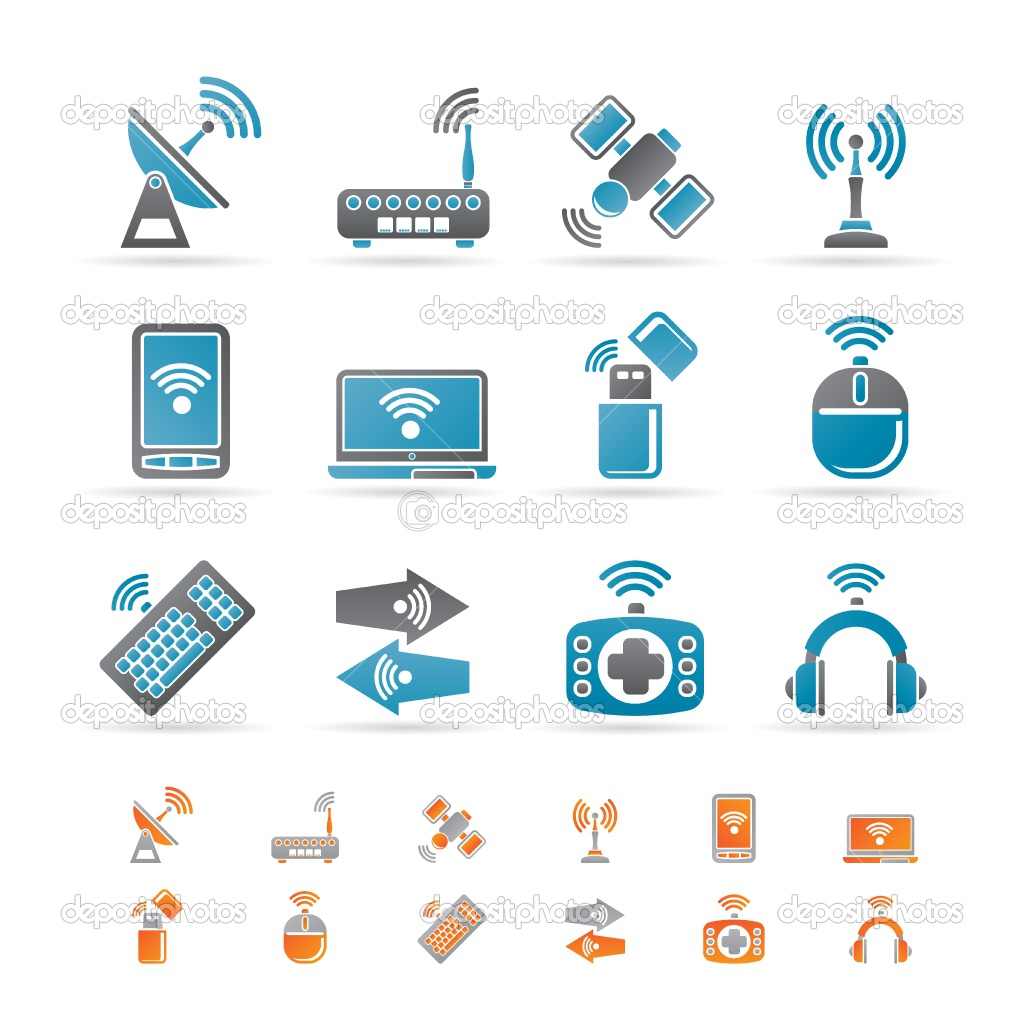 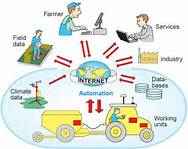 যোগাযোগ প্রযুক্তি
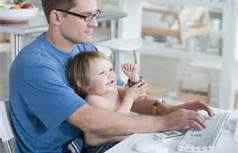 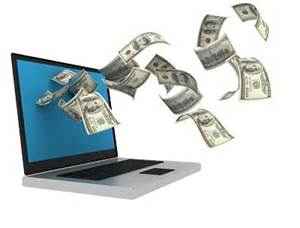 কর্মসংস্থান প্রযুক্তি
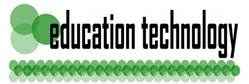 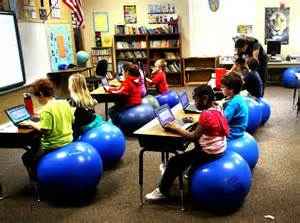 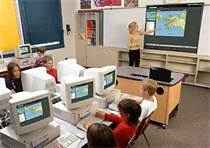 অনলাইন লাইব্রেরি
মাল্টিমিডিয়া শ্রেণি কক্ষ
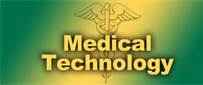 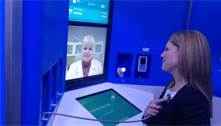 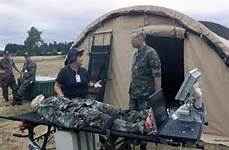 যুদ্ধক্ষেত্রে অনলাইনে রোগীর সেবা
অনলাইন রোগ নির্নয়
অনলাইনে গবেষণা
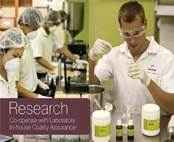 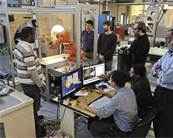 গবেষণা
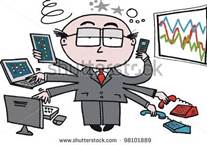 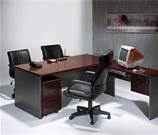 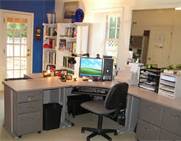 প্রযুক্তি নির্ভর অফিস
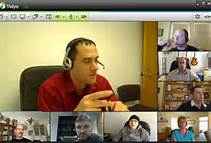 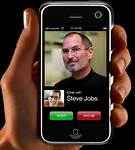 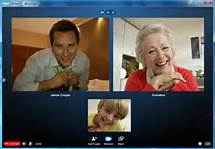 নেটিজেন / বাসস্থান
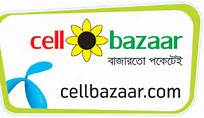 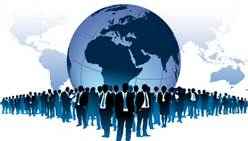 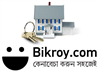 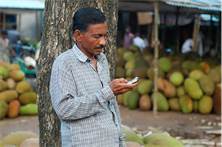 ব্যবসায় প্রযুক্তি
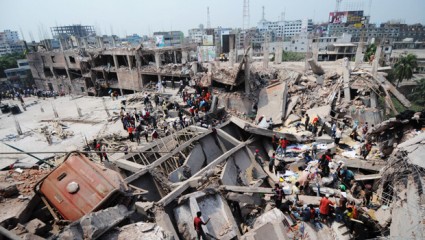 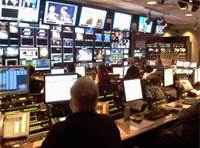 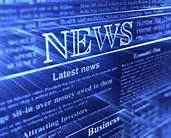 সংবাদ প্রযুক্তি
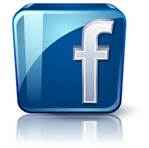 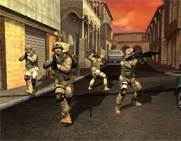 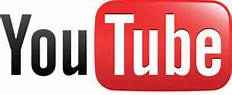 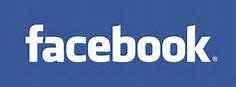 অনলাইনে বিনোদন ও সামাজিক যোগাযোগ
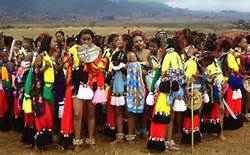 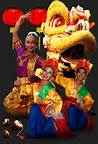 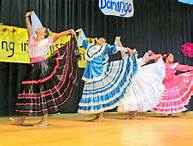 সাংস্কৃতিক বিনিময়ে তথ্যপ্রযুক্তি
বিশ্বগ্রাম
বিভিন্ন ধরনের মিডিয়া বিশেষ করে ওয়ার্ল্ড ওয়াইড ওয়েব (www) এর ব্যাপক ব্যবহার ও প্রভাবের কারণে আজ বিশ্বের কোন দেশের  লোকের সাথে খুব সহজেই যোগাযোগ করতে পারছে।তথ্যের এই আদান প্রদান বিশ্বকে এতটাই কাছে নিয়ে এসেছে যে, পৃথিবীর দেশগুলোকে যেন গ্রামের পরিবারের সমন্বয় বলে মনে হয়। তারা তাদের সুখ-দু:খ পাশাপাশি প্রতিবেশির মতো বিনিময় করছে। যদি কোন দেশ সমস্যায় পড়ে, পার্শ্ববর্তী দেশগুলো সাহায্যে দ্রুত এগিয়ে আসছে। তথ্যের এই আদান প্রদান বিশ্বকে এতটাই কাছে নিয়ে এসেছে যে, এটি একটি গ্রাম বা ভিলেজ হিসাবে আবির্ভূত হয়েছে। আর এগুলো সবই সম্ভব হয়েছে কেবলমাত্র তথ্য ও যোগাযোগ প্রযুক্তির কল্যাণে।
জোড়ায় কাজ
বিশ্বগ্রাম বলতে কি বুঝায়?
বিশ্বগ্রাম ধারনায় উপাদানগুলো:
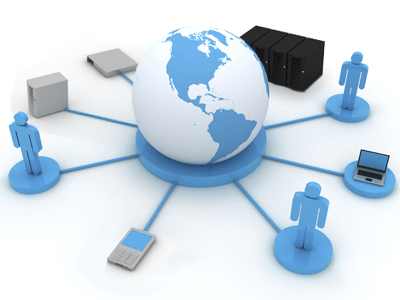 দলগত কাজ :
বিশ্বগ্রাম ধারনায় উপাদানগুলো খাতায় লিখ।  


                                                 সময়: ৫ মিনিট
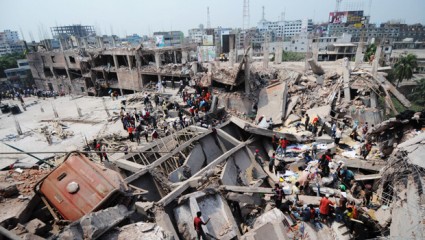 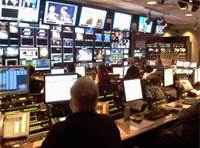 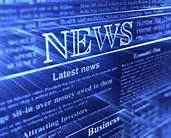 সংবাদ প্রযুক্তি
বাড়ির কাজঃ
১। তথ্য ও যোগাযোগ প্রযুক্তির ফলে পৃথিবী ছোট হয়ে আসছে বলে তুমি কি মনে কর? এর স্বপক্ষে কোন কোন উপাদানের জন্য  পৃথিবী আজ বিশ্বগ্রামে পরিণত হয়েছে সে গুলোর বর্ণনা খাতায় লিপিবদ্ধ কর।
ধন্যবাদ